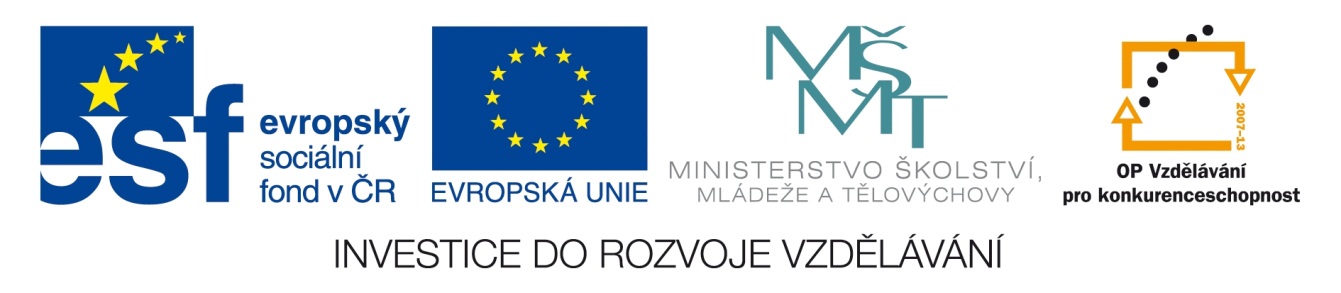 Registrační číslo projektu: CZ.1.07/1.1.38/02.0025
Název projektu: Modernizace výuky na ZŠ Slušovice, Fryšták, Kašava a Velehrad
Tento projekt je spolufinancován z Evropského sociálního fondu a státního rozpočtu České republiky.
Chorvatsko, Bosna a Hercegovina, Makedonie, Srbsko, Černá Hora, Kosovo, Albánie Z_133_Evropa_Chorvatsko, Bosna a Hercegovina, Makedonie, Srbsko, Černá Hora, Kosovo, Albánie
Autor: Mgr. Jana Kalandrová

Škola: Základní škola Fryšták, okres Zlín
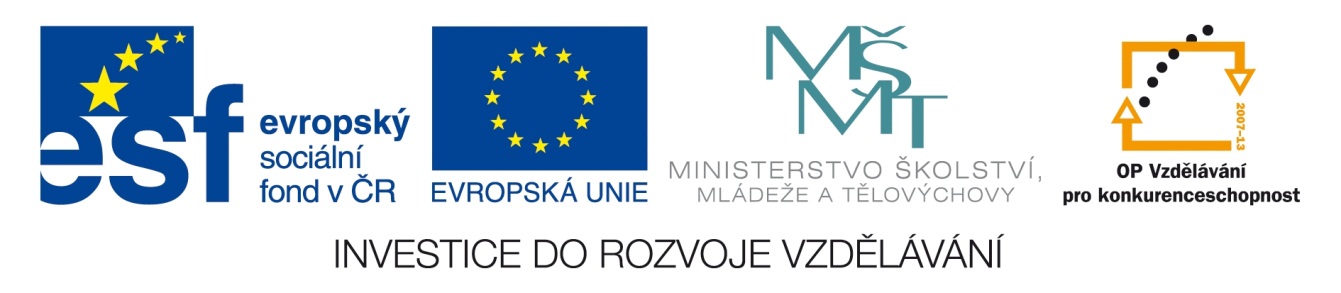 Anotace:
Digitální učební materiál je určen k seznámení žáků se státy bývalé Jugoslávie a Albánií.
 Materiál představuje státy Chorvatsko, Bosna a Hercegovina, Makedonie, Srbsko, Černá Hora, Kosovo a Albánie.
 Je určen pro předmět zeměpis, 7. ročník.
 Tento materiál vznikl jako doplňující materiál k učebnici: Demek, J., Mališ, I., Zeměpis 7 pro základní školu – Zeměpis světadílů. 1. vyd. Praha: SPN, 2008, ISBN 978-80-7235-383-5
Jugoslávie 1918 - 2003
Vznik 1918
1991 osamostatnění Slovinska a Chorvatska
Národnostní konflikty
1991-1995 občanská válka v Bosně a Hercegovině
Chorvatsko
Bosna a Hercegovina
Srbsko
Černá Hora
Makedonie
Kosovo
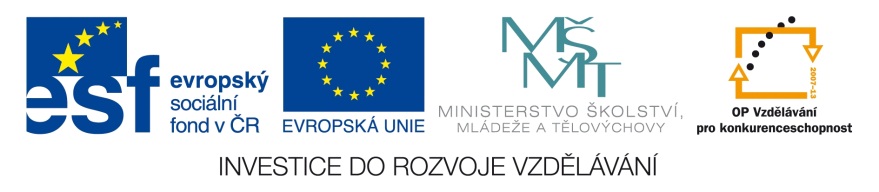 Jugoslávie
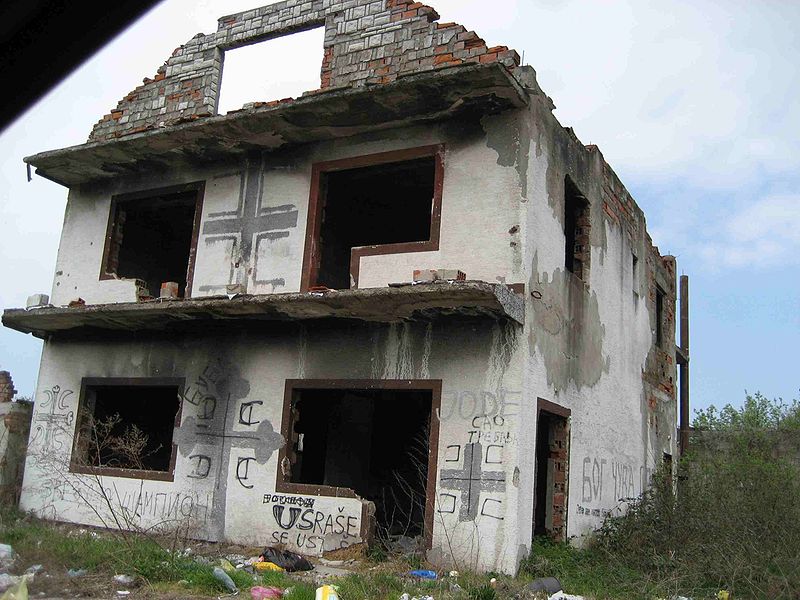 Zničený dům v Bosně a Hercegovině
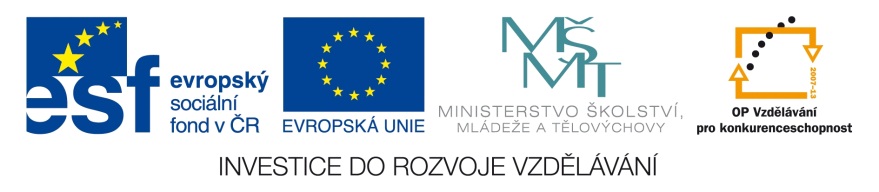 Sarajevo 1992
Chorvatsko
Zajímavý tvar státního území
Cestovní ruch při pobřeží Jaderského moře
Hl. město Záhřeb
Rijeka, Split
Přístavy
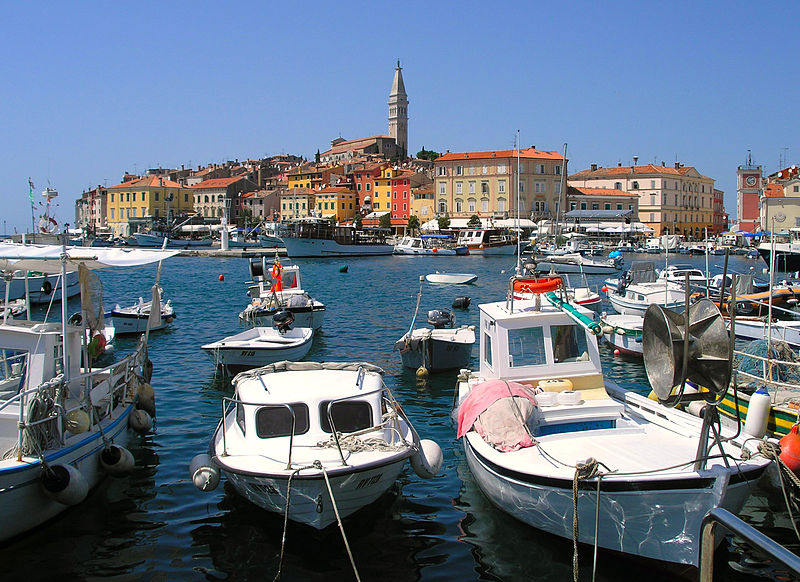 Rovinj
Vyhledej názvy ostrovů v Jaderském moři, které náleží Chorvatsku.
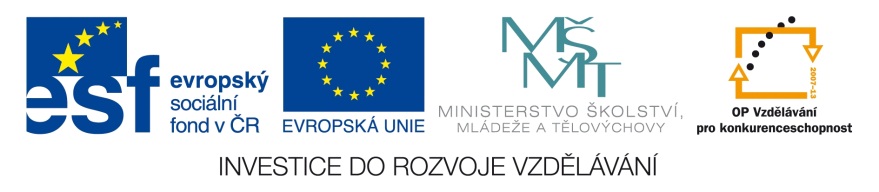 Bosna a Hercegovina
Následky válečných událostí
Velké nerostné bohatství
Hutnictví
Hl. město Sarajevo
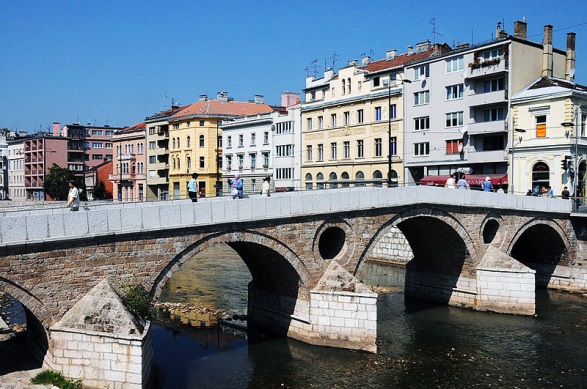 Sarajevo
Prohlédni si na internetu vlajky všech sedmi států.
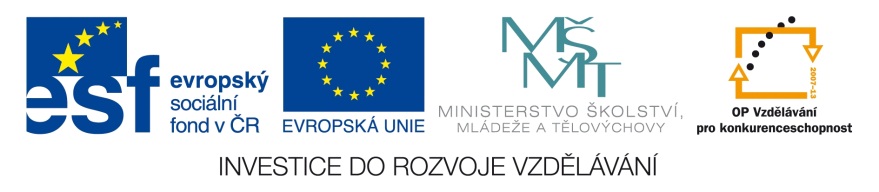 Makedonie
Bez přístupu k moři
Slabě rozvinutý stát
Potravinářský průmysl
Hl. město Skopje
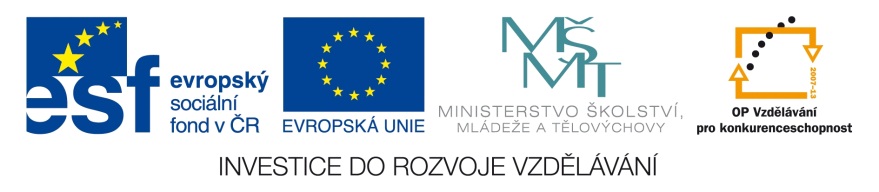 Jedna z mešit ve Skopje
Srbsko
Vnitrozemský stát
Strojírenství a potravinářský průmysl
Hl. město Bělehrad
Novi Sad
Oblast Vojvodiny
Ulice v srbském městě Pirot
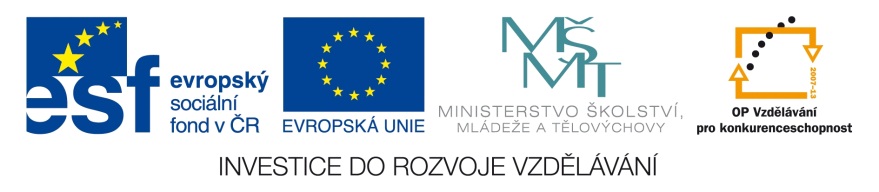 Černá Hora
Hornatá oblast
Potravinářský průmysl
Cestovní ruch
Hl. město Podgorica
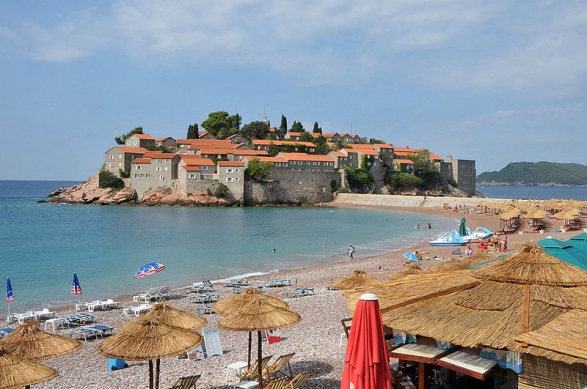 Ostrov Sveti Stefan
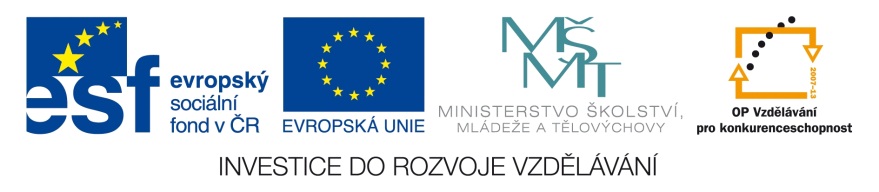 Kosovo
Nejnovější stát
Bývalá srbská provincie
Obýváno především Albánci
Hl. město Priština
Hospodářství je na nízké úrovni
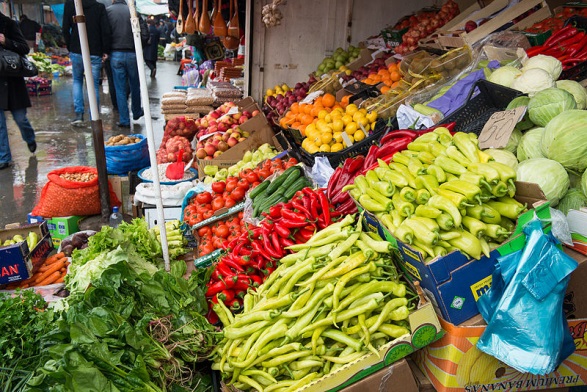 Tržiště s místními produkty
V kterém roce Kosovo vyhlásilo samostatnost?
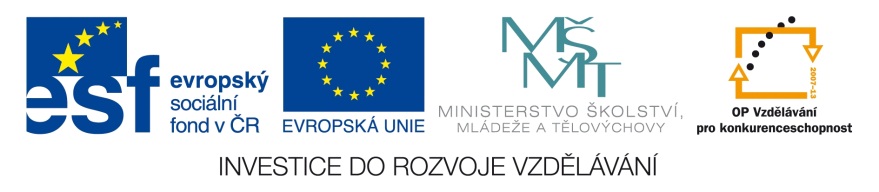 Albánie
Není bývalým státem Jugoslávie
Nejnižší životní úroveň v Evropě
Nerostné bohatství
Chróm, přírodní asfalt
Hl. město Tirana
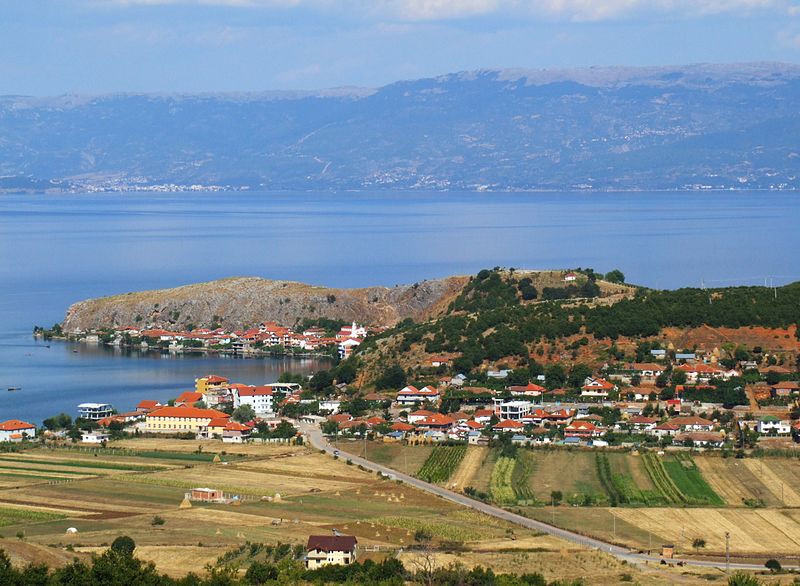 Krajina v Albánii
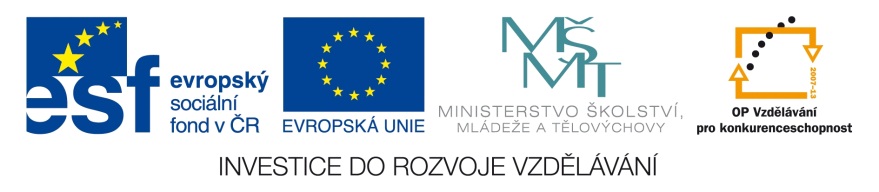 Použité zdroje
Evstafiev-sarajevo-building-burns.jpg. In: Wikipedia: the free encyclopedia [online]. San Francisco (CA): Wikimedia Foundation, 2001-, 11. 9. 2010 [cit. 2013-08-02]. Dostupné z: http://cs.wikipedia.org/wiki/Soubor:Evstafiev-sarajevo-building-burns.jpg 
Ethnic Clensing.JPG. In: Wikipedia: the free encyclopedia [online]. San Francisco (CA): Wikimedia Foundation, 2001-, 17. 5. 2007 [cit. 2013-08-02]. Dostupné z: http://cs.wikipedia.org/wiki/Soubor:Ethnic_Clensing.JPG 
ORLOVIC. Rovinj 07.JPG. In: Wikipedia: the free encyclopedia [online]. San Francisco (CA): Wikimedia Foundation, 2001-, 19 August 2007 [cit. 2013-08-02]. Dostupné z: http://commons.wikimedia.org/wiki/File:Rovinj_07.JPG 
Latin (Princip) Bridge on Miljacka River2.jpg. In: Wikipedia: the free encyclopedia [online]. San Francisco (CA): Wikimedia Foundation, 2001-, 14 juni 2011 [cit. 2013-08-02]. Dostupné z: http://bs.wikipedia.org/wiki/Datoteka:Latin_(Princip)_Bridge_on_Miljacka_River2.jpg 
Mustafa Paşa Mosque, Skopje.jpg. In: Wikipedia: the free encyclopedia [online]. San Francisco (CA): Wikimedia Foundation, 2001-, 26 October 2012 [cit. 2013-08-05]. Dostupné z: http://commons.wikimedia.org/wiki/File:Mustafa_Pa%C5%9Fa_Mosque,_Skopje.jpg
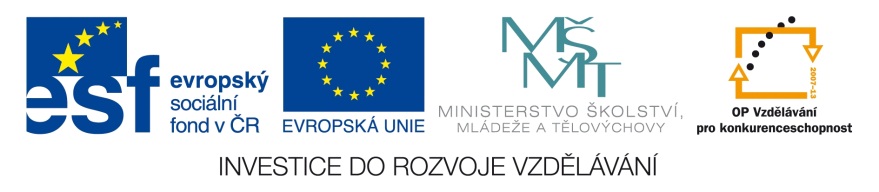 Použité zdroje
AGOV, Plamen • studiolemontree.com. Knjaz Miloš Street, Pirot, Serbia.jpg. In: Wikipedia: the free encyclopedia [online]. San Francisco (CA): Wikimedia Foundation, 2001-, 06.11.2011 [cit. 2013-08-05]. Dostupné z: http://commons.wikimedia.org/wiki/File:Knjaz_Milo%C5%A1_Street,_Pirot,_Serbia.jpg
Sveti Stefan Island, Montenegro.jpg. In: Wikipedia: the free encyclopedia [online]. San Francisco (CA): Wikimedia Foundation, 2001-, 16 May 2011 [cit. 2013-08-05]. Dostupné z: http://commons.wikimedia.org/wiki/File:Sveti_Stefan_Island,_Montenegro.jpg 
Pristina Bazaar February 2013 03.jpg. In: Wikipedia: the free encyclopedia [online]. San Francisco (CA): Wikimedia Foundation, 2001-, 21 March 2013 [cit. 2013-08-05]. Dostupné z: http://commons.wikimedia.org/wiki/File:Pristina_Bazaar_February_2013_03.jpg
Lin, Albania.JPG. In: Wikipedia: the free encyclopedia [online]. San Francisco (CA): Wikimedia Foundation, 2001-, 8. 10. 2012 [cit. 2013-08-05]. Dostupné z: http://commons.wikimedia.org/wiki/File:Lin,_Albania.JPG?uselang=eo
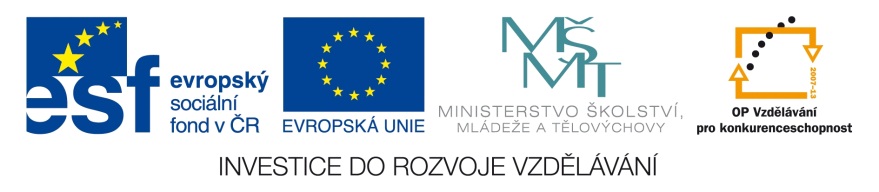